Elevate and Sustain the Profile of the Lab?
Who are we?
512-bed, nonprofit Medical Center 
# 1 Hospital in the South Bay
# 5 in Los Angeles 
# 11 in California 
90,000 ED visits annually
Department of Pathology and Clinical Lab
Approximately 200 employees (5 Pathologists, 8 Managers )
12 million tests Annually
8 outreach draw stations
Blood Donor Facility
First Leading Lab in the Nations
Six-Sigma VP Certification
Accredited by JC  and AABB
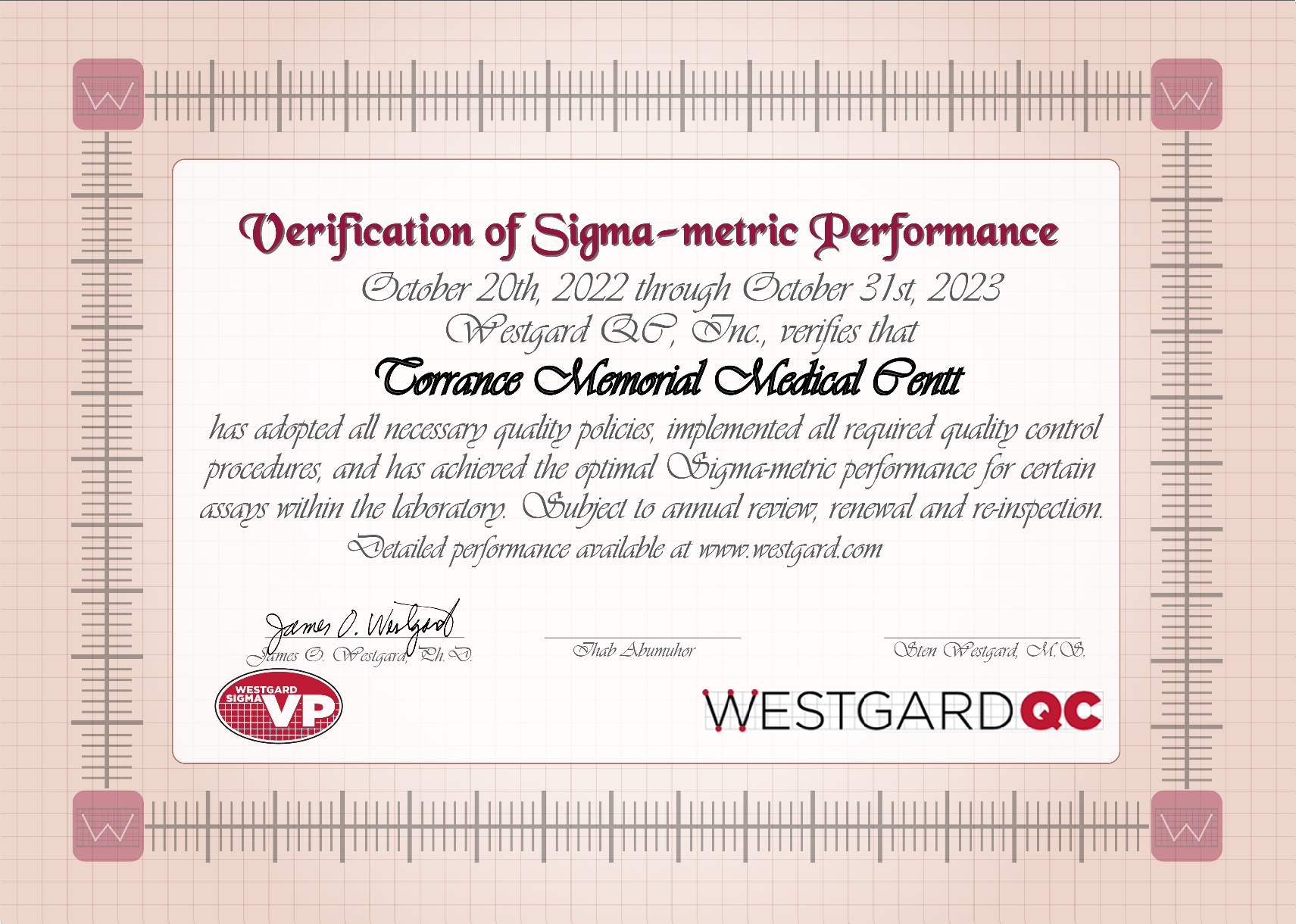 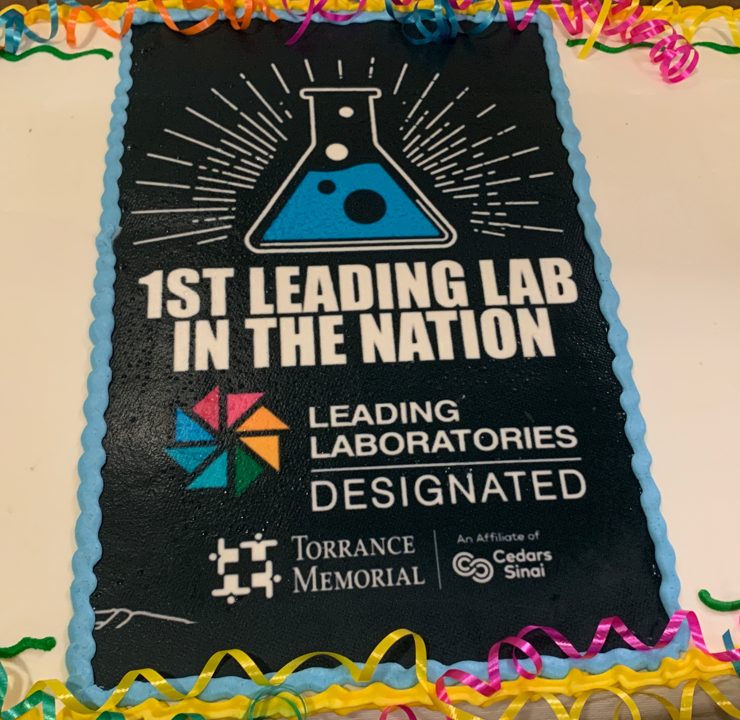 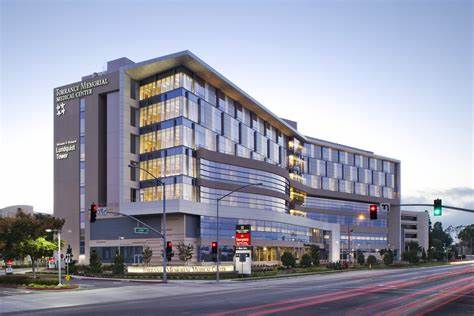 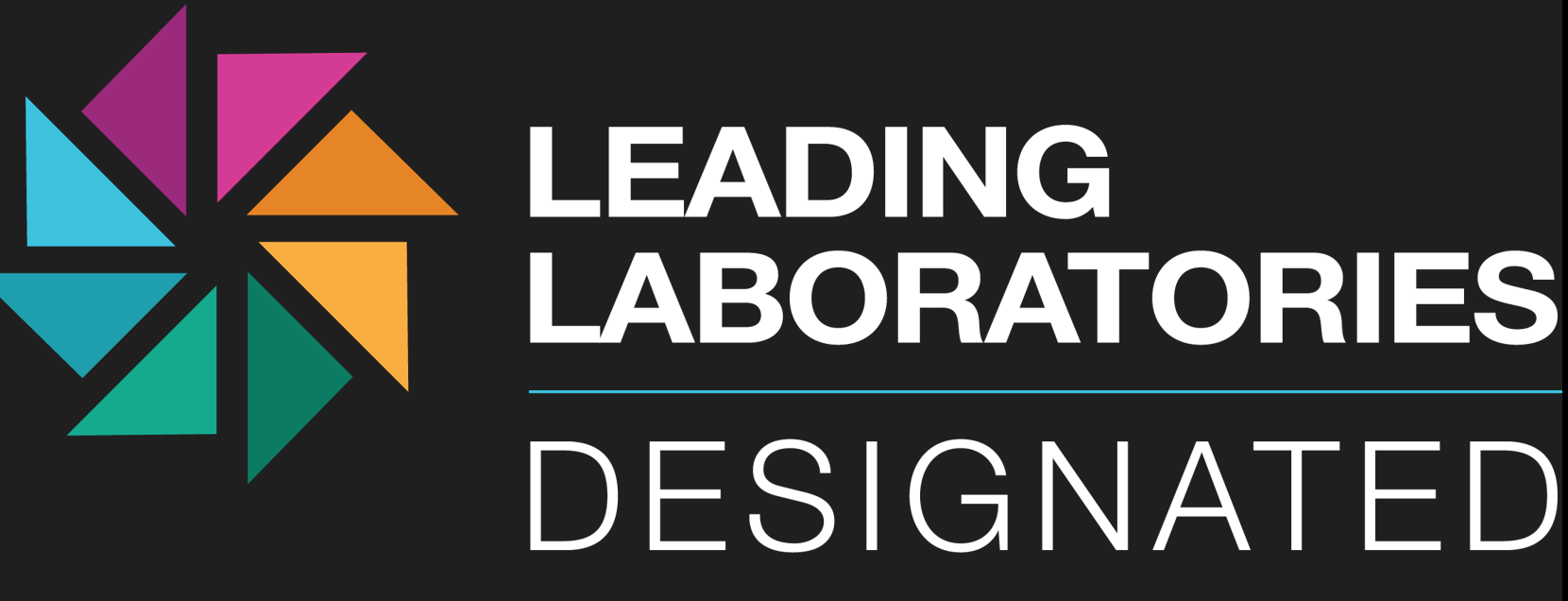 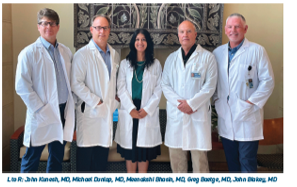 Department of Pathology and Clinical Laboratory
How do I Elevate and Sustain the Profile of the Lab?
How does your Lab add Value to the Health System?
Value =Quality/Cost
Growth
Revenue (Outreach, new testing platforms)
Savings (Contract Negotiations, reduction in send out testing, Reduction in reagent cost, new suppliers)
Services Provided 
Health System
Community (Blood Draw Stations, Blood Donor Center, POC testing)
Education (CLS School, Manager’s certification, Lean certification )
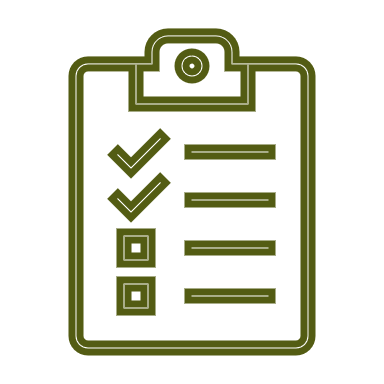 Define Lab goal and value
Our Goal
Provide innovative, high quality timely and most effective clinical laboratory services
Add services to drive additional hospital and patient value through outreach expansion and clinical test menu
Value of YOUR Lab
Value to System
Value to Operations
Value to Patients
$MM revenue1
10% all TMMC revenues
Top 3 revenue centers
$costs1
6.7% all TMMC costs
9:1 Gross Revenue : Cost
20-30% Margin2
250k patient draws
100k outreach visits
24/7 Operation
11.5 MM tests annually
1.7 MM orders
1.2 MM samples 
100 K Patients 
4.5 MM Chemistry
5.5 MM Hematology/COAG/UA
305 k POC
~80% of EMR based on lab results2
~70% of clinical decisions based on lab tests2
13k units transfused
80k outreach visits
90K ER Visits
Source: 1 - CMS Cost reporting (data sent by TMMC to CMS as part of governmental reporting)
        2 - The Dark Intelligence Group June 8, 2018 “Hospital Lab Outreach Still Effective Revenue Strategy”
Value of your Lab in terms of quality
Accreditation
Quality Metrics and Quality Outcomes
Health Analytics Dashboards
Datawarehouse 
Informatics
Where Do I start?
Create a strategic Plan?
Why have a strategic plan??
A roadmap
Provides direction and goals.
Defines priorities: What we do and what we won’t do.
Guides day-to-day decisions, including where we invest resources (time, people, $$).
Framework for evaluating progress and changing approaches.
Align Department Goals with the Organizational Goals
The Path and Lab New Strategic Plan: Six Pillars for the Future
People and Culture: Be the best place to work in pathology and laboratory medicine and cultivate diverse life-long learners.
Quality: Strengthen the quality program throughout the department and enhance patient safety.
Financials: Ensure that our overall financial performance continues to keep pace with the operating and capital requirements needed to advance our Divisional and Departmental mission and values. 
Innovation: Accelerate Innovation and implement the best cutting- edge technologies throughout the laboratory.
Education: Educate the next generation of Laboratory leaders, supervisors, managers, and Clinical Lab Scientists.
Growth: Increase clinical volume, operational expansion and geographic outreach.
Identify, pursue early adoption of lean/value-added process improvements throughout the lab
Goal 3:Value added Care/ Financials
Implement a high value stream committee to identify potential process improvement and cost savings.
Review all contracts and agreements and find any potential cost savings.
Transition to new vendors, if applicable
Collaborate on process improvement projects outside throughout the Medical Center.
Reduce Blood Utilization and identify a supplemental blood supplier
Increase blood collection in-house
Use outreach services to create new revenue from new clinical clients
Quality
Develop a Quality structure
Build a robust Quality Plan
Develop Meaningful Quality Metrics 
Implement Dashboards 
Implement business analytics
Quality Metrics
Built a real time Health Analytics dashboards 
AM Draws by 8 AM/9AM (% completed, % resulted…)
Daily volume, volume by hour, Daily productivity, Productivity by Hour  by Shift
Instrument Capacity 
Turn Around Time Dashboards for Chem, TYSC, Troponin, COAG, HEM
TAT collection to result, TAT receipt to result
Rate of Contaminated blood cultures
Compliance rate of Arm Band Scanning by Phlebotomist and Nurses
COVID, RSV, FLU Testing Dashboards 
Timely Reporting of critical results 
Hemolyzed, Clotted, QNS by Lab and Nursing 
Test Utilization Dashboards-In Progress
Vitamin D utilization 
Blood Utilization Dashboards
1 unit Vs. 2 units
RBC, Platelets, Plasma utilization by MD, Location, Specialty
TMMC  LABORATORY QUALITY COMMITTEE STRUCTURE
LABORATORY QUALITY COMMITTEE STRUCTURE
Quality Steering Committee (QSC)
Dr. John Kunesh, Dr. Michael Dunlap, Dr. MeenaKshi Bhasin, Dr. John Blakey, Dr. Gregory Baetge
Ihab Abumuhor
Lab Management Advisory Group (LMAG) –
 Ihab Abumuhor, Patty Drew, Lorraine Smith, Angie Watters, Veronica Urbano, Rosalinda Catamisan, Shiva Eskandari, Rhonda Heilbron, Frances Davis, Armando Ramos
Pathology Informatics 
Michael Jovellana
Anne McCormick
Barry Ritchey
Outreach
Quality Steering Committee 
Angie Waters
Rhonda Heilborn
CP/AP Laboratory QA Committee includes
Quality Steering Committee, LMAG, and Section QA Representatives
CP 
Dr. John Kunesh
AP 
Dr. Gregory Baetge
Waived Testing
Dr. John Blakey
Lorraine Smith
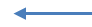 Section QA Representatives
Rev 06.09.2021
INTERNAL AND EXTERNAL FEEDBACK (EMPLOYEES AND CUSTOMERS)
Daily Huddles
Scheduled QA Meetings
Weekly QA Review (CAP Survey Results, Validation Plans, New Tests, …)
Weekly Quality Steering Committee (Operations and Quality)
Quarterly QA Meetings (Divisional Quality Metrics)
Monthly Operations
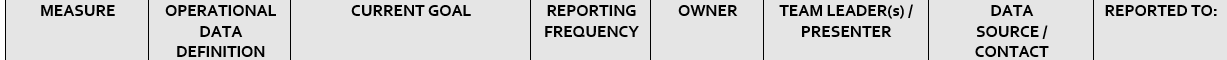 Develop CP/AP Goals
Continued: CP/AP Goals
Agenda for the QA meeting
Quality Corner-Each Division
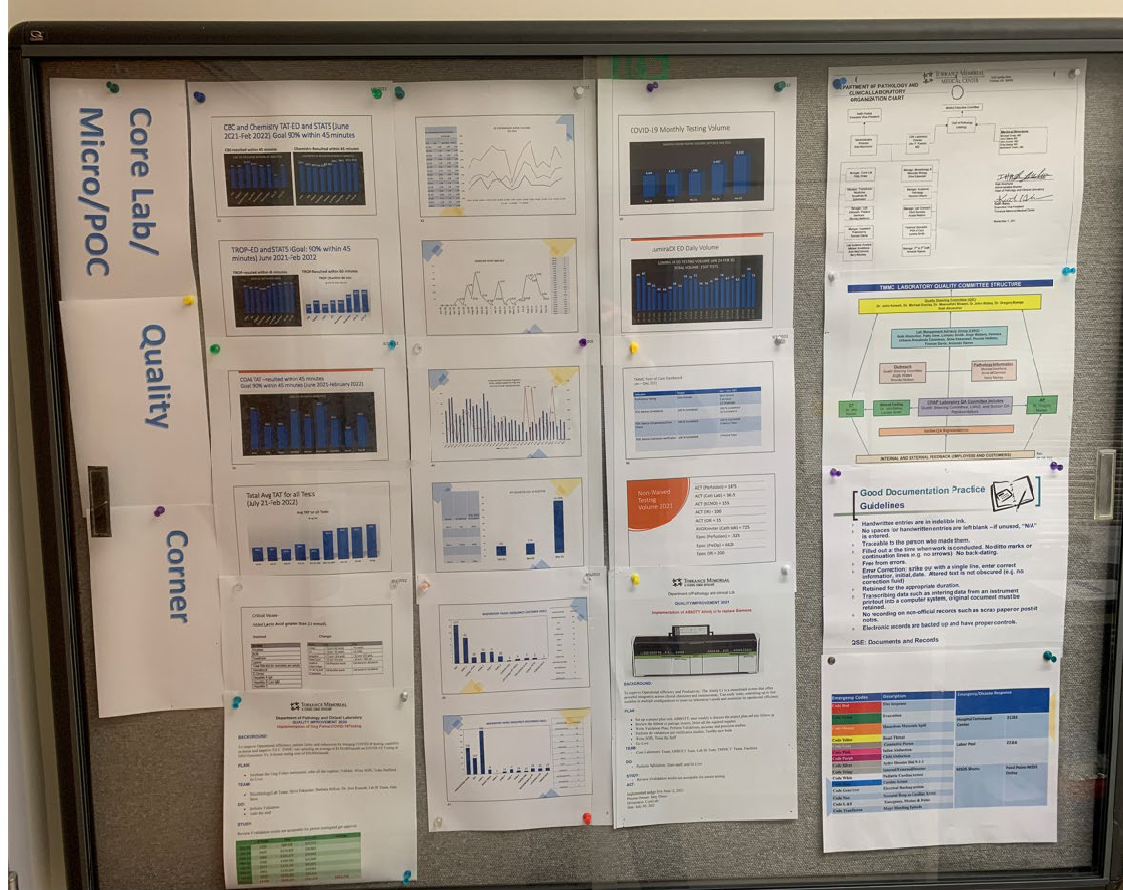 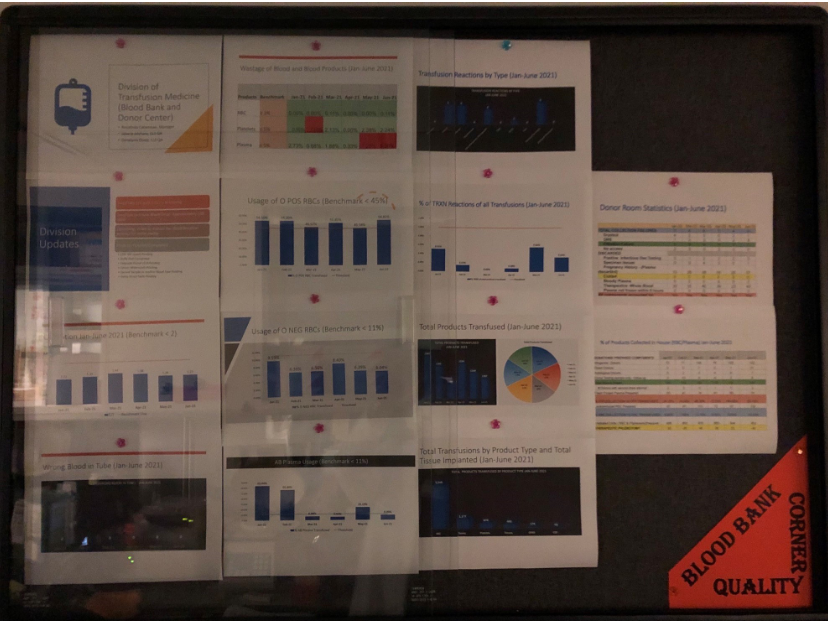 PDCA and/or A3-completed for each process Improvement
Internal Audits /Audit schedule
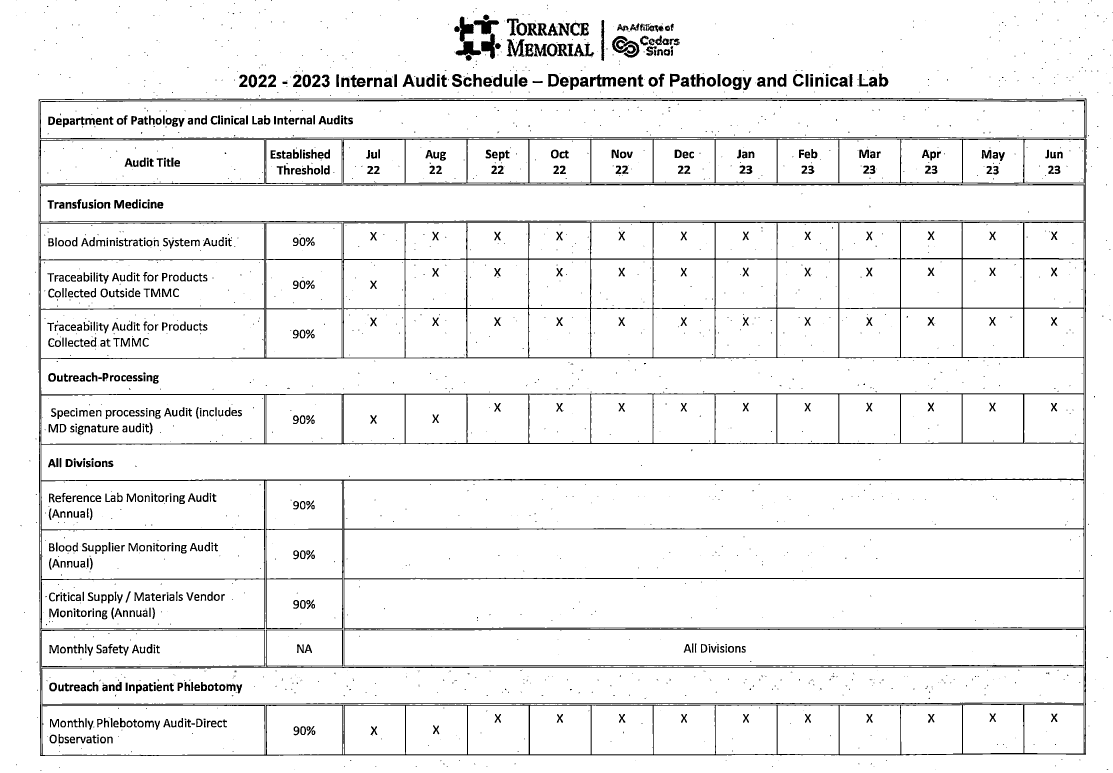 Each Division must complete a set of monthly/Quarterly internal audits
Some audits are focused audits based on certain findings
Events entered in an electronic database called RL6
Non-conforming 
Events Dashboards
Lab Specimens 
Pathology
Blood Bank 
Other Divisions  (Micro, Core Lab, Outreach)
Used for reporting internal and external errors or incidents
Trended and shared in Staff and QA meetings
Promoting Lab Visibility
Internally
Externally
Attend all applicable Committees 
Emergency Department
Transfusion Committee
Infection Prevention
Pharmacy/Antibiotic Stewardship
FLU/COVID Surge Planning Committee
Blood Utilization Committee
Directors’ Meeting
Present 
Applicable metrics
New Tests/Obsolete tests
New Technologies
Changes in reference ranges
Lab 
visibility-
Internal
Other ideas
Develop Strong relationships with IT and marketing  departments
Internal Hospital Newsletter
lab improvements 
New Certifications
New Technologies 
Very Important updates  (New Tests, changes in methodologies )

Rounding with other managers, directors outside the Lab
Communications with Medical Staff
Communication with the Nursing Education 
Screen Savers for certain updates
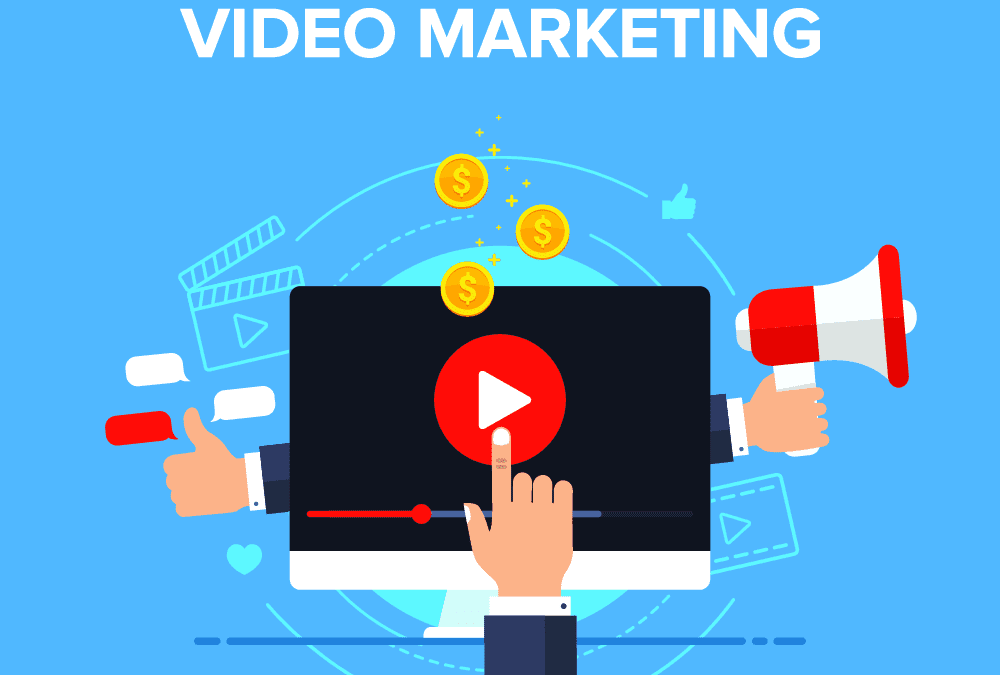 Internal Visibility
Videos
Blood Donations
 Process in the Lab (Following a unit from collection to Transfusion)
Automation
Leadership Spotlight 
Ribbon cutting ceremonies for Go Live
Invite senior leadership
External
Lab Newsletter
Hospital Community Publications 
External Recognition
Leading Lab
Health Fairs
Promoting Blood Donations
Point of Care testing (Cholesterol)
Promoting CLS  Career
High Schools
YMCA
Lab Newsletter
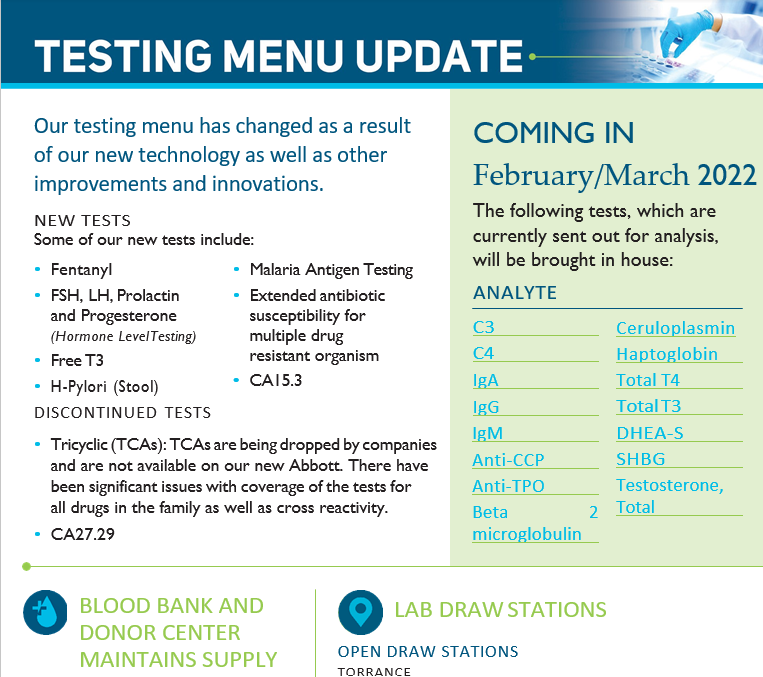 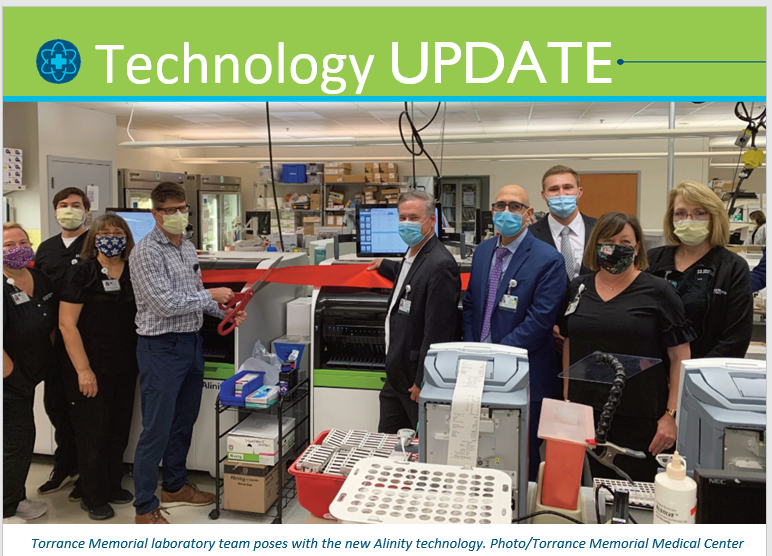 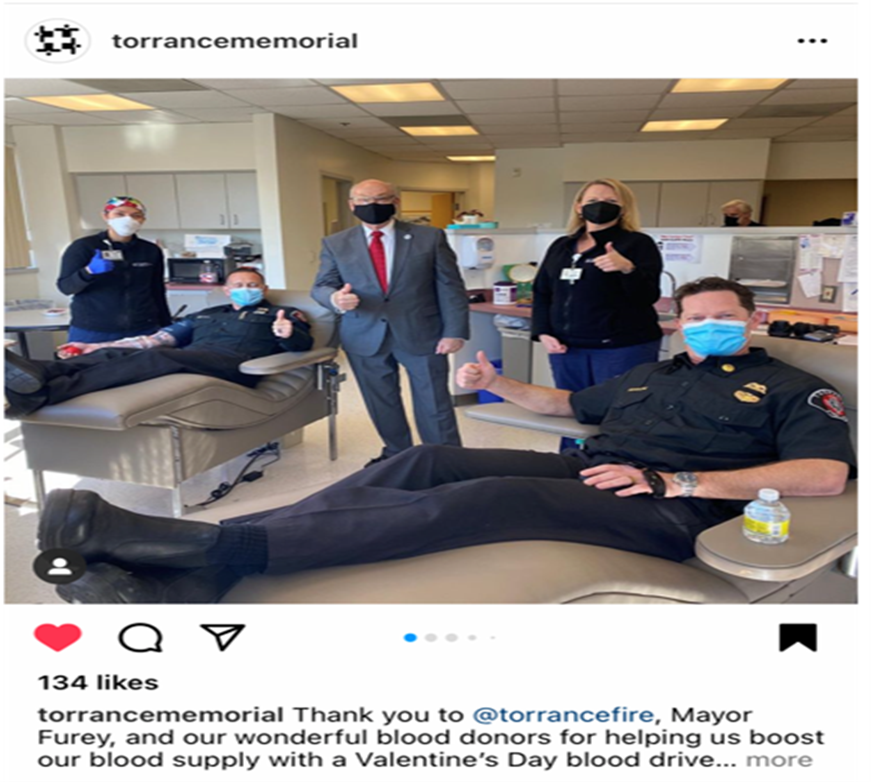 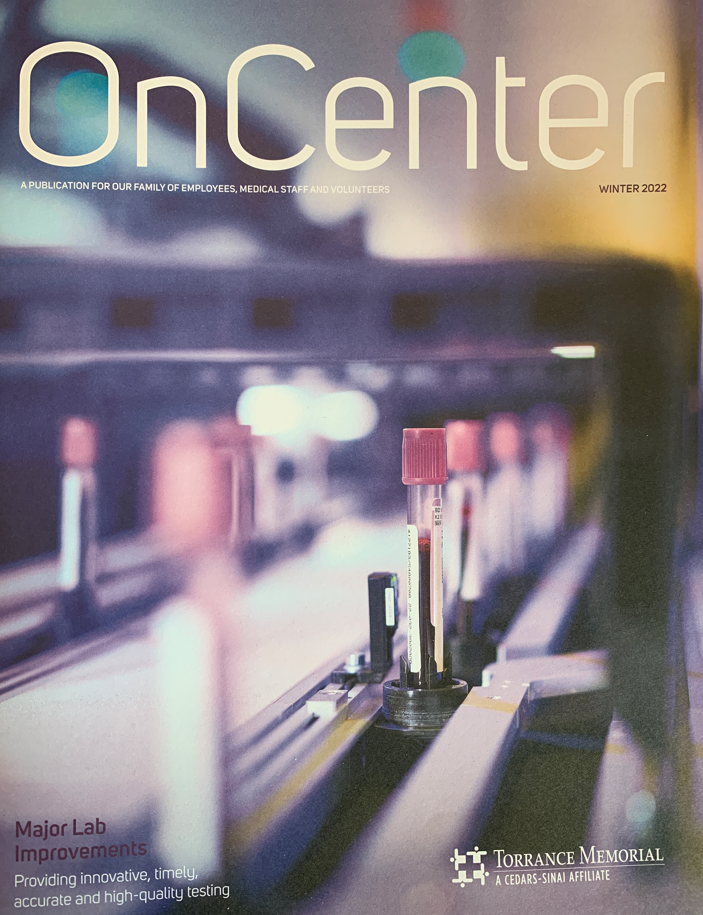 Community Publication and Involvement
Supporting Professional Development
Manager Certification Program-required for all new managers 
Lean Certification Program-required for all managers
Promotion Ladder (CLS I, II, III, CLS QA, CLS Lead, Manager…)
Certification Support (SBB, POC,…)
Education support (MS, conferences, continuing education,…)
Mentoring Program
Succession Planning Program 
Rounding
Cultivating Trusted Leadership
Implement or improve employee recognition
Improve communication 
Foster a motivating work climate
Implement team building exercise
Rewarded positive behavior by promoting staff who exceeded expectations
Offered Spot bonuses and gift certificates to reward positive behaviors 
Continue to build trust among staff and place team goals ahead of individual goals.
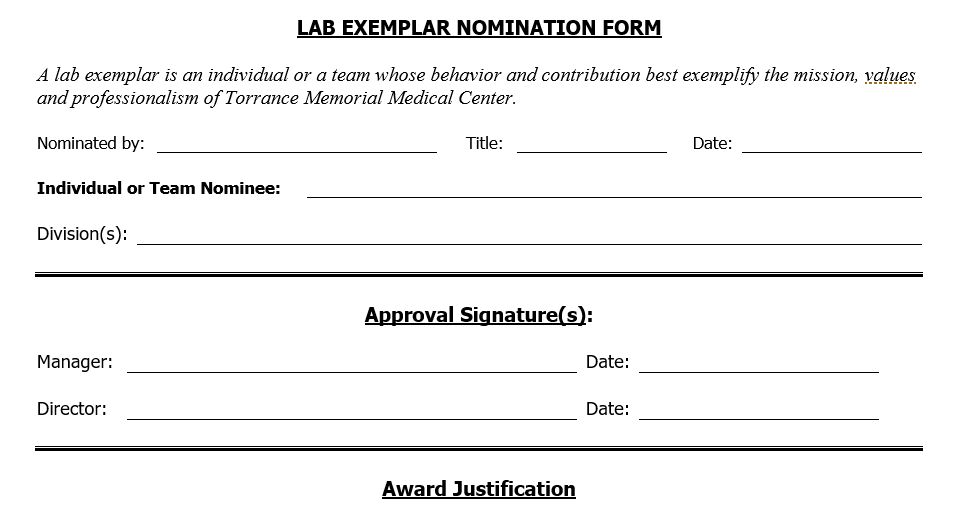 Recognition
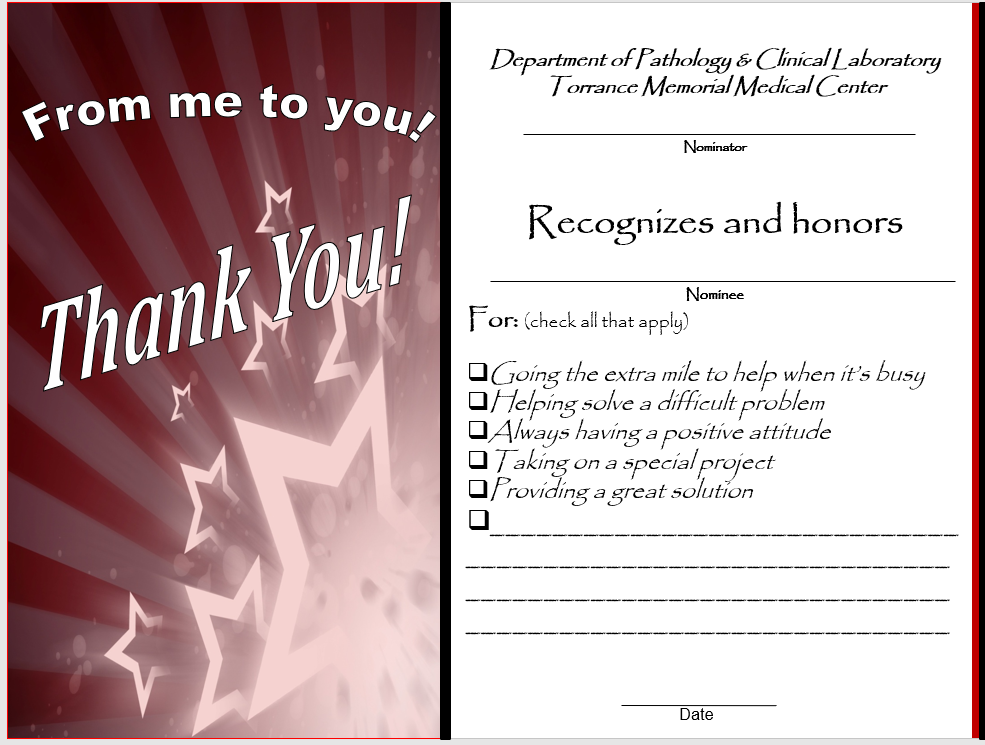 4 Pillars of Leading Lab Certification?
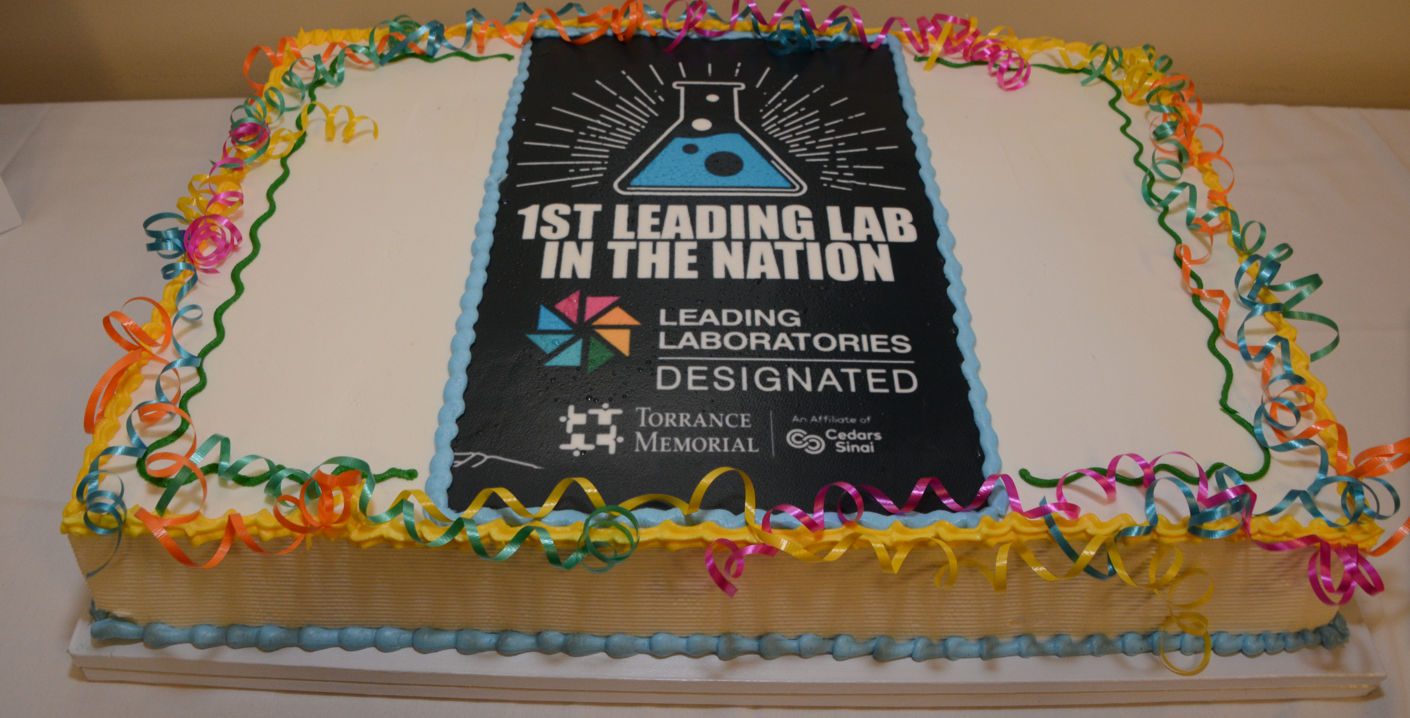 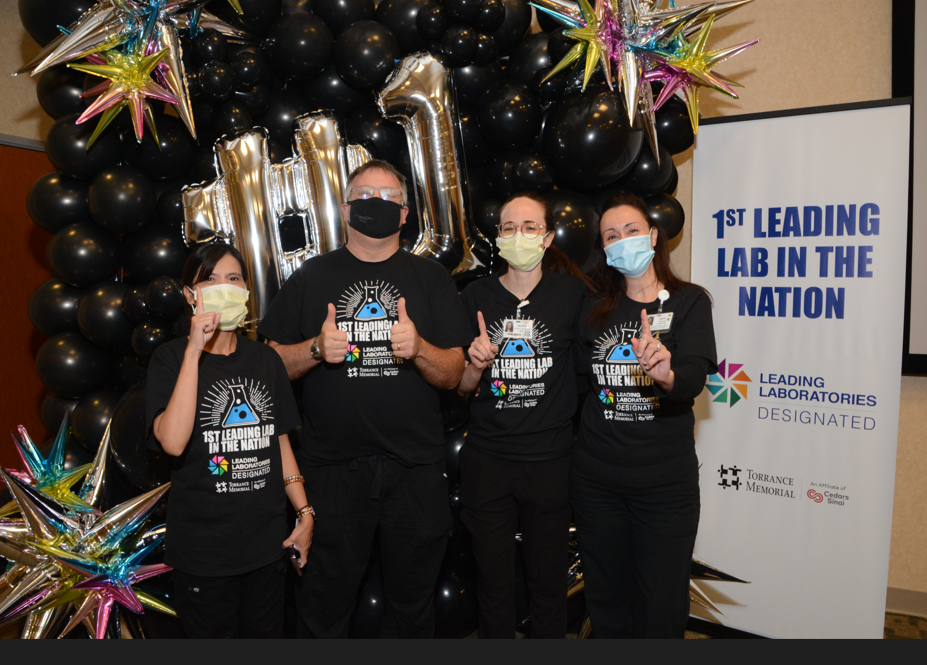 Leading Lab Photos